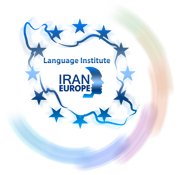 Evolve 3A2.5
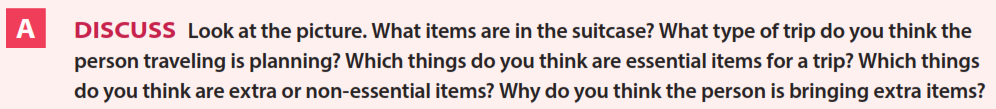 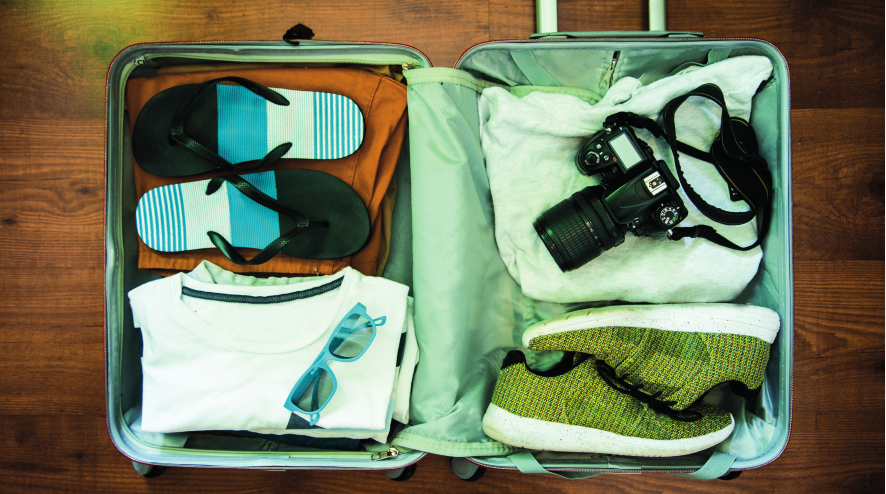 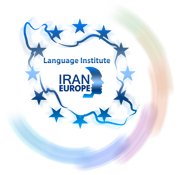 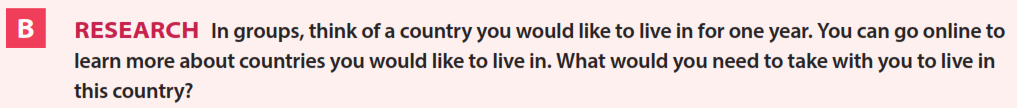 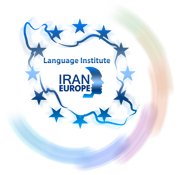 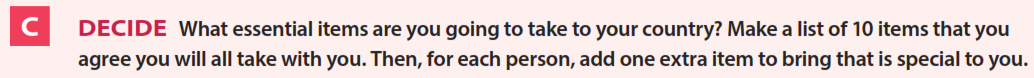 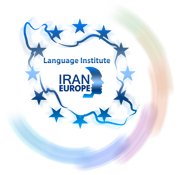 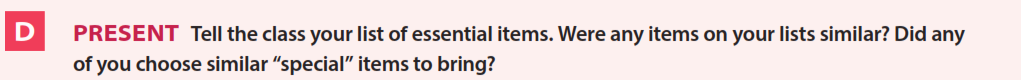 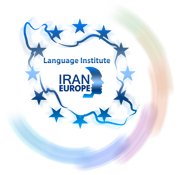 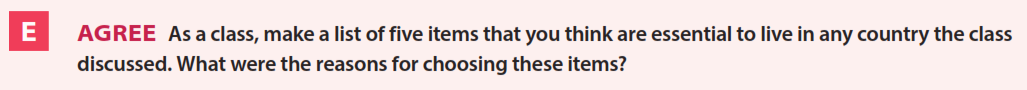 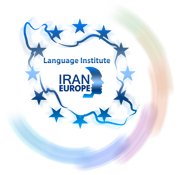 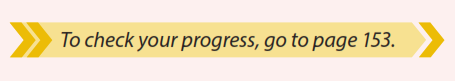 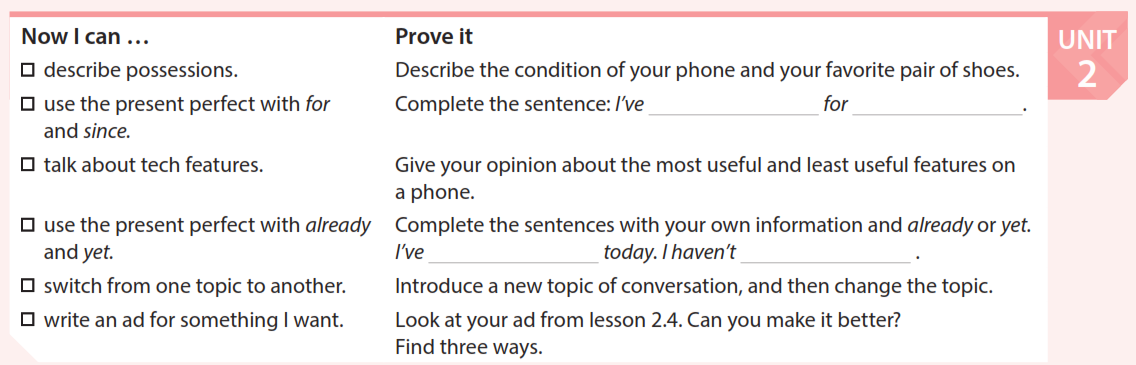 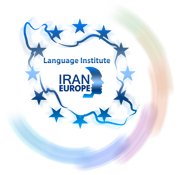 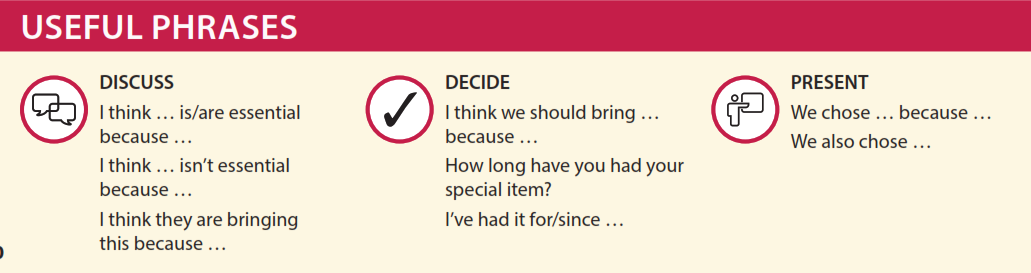 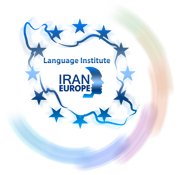 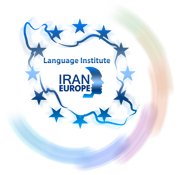